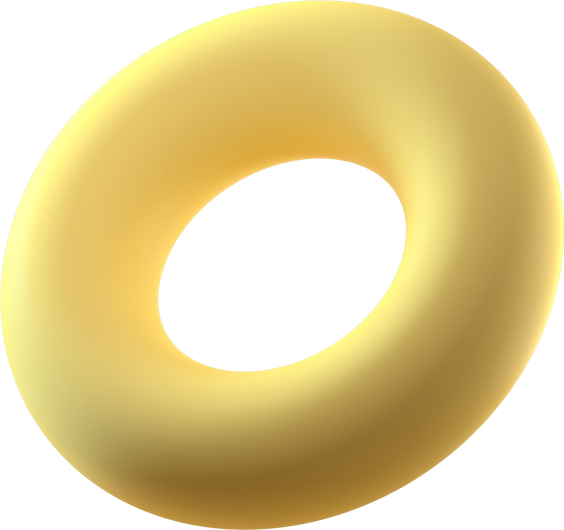 CHÀO MỪNG CÁC EM ĐẾN VỚI BÀI HỌC NGÀY HÔM NAY!
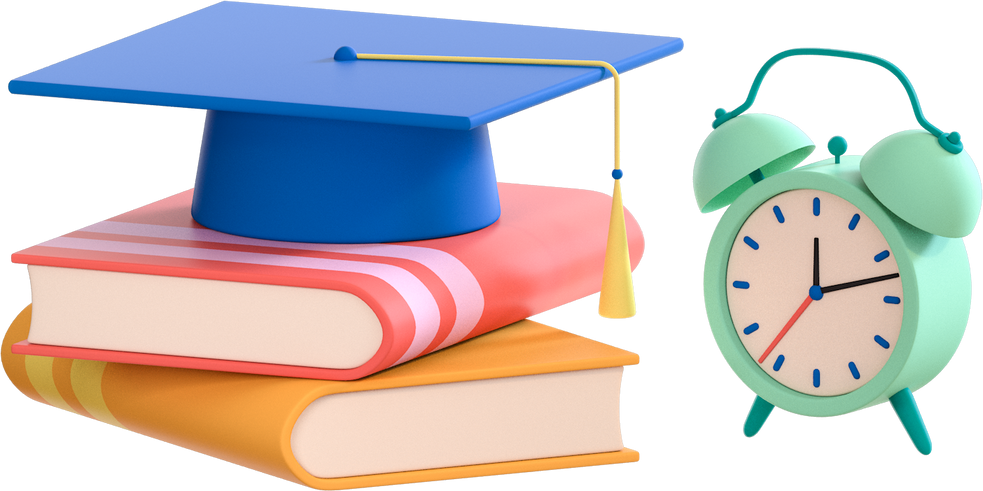 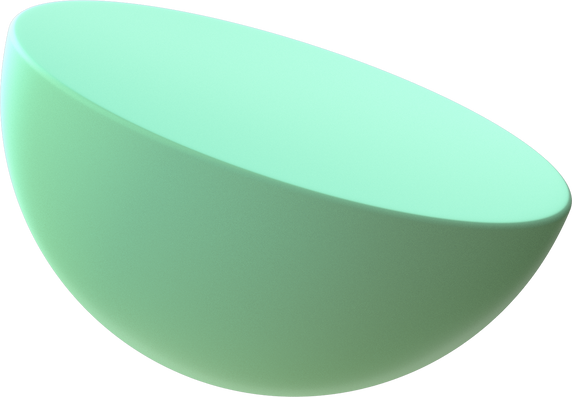 BÀI 20
Luyện nói và nghe
KỂ CHUYỆN CON CHÓ NHÀ HÀNG XÓM
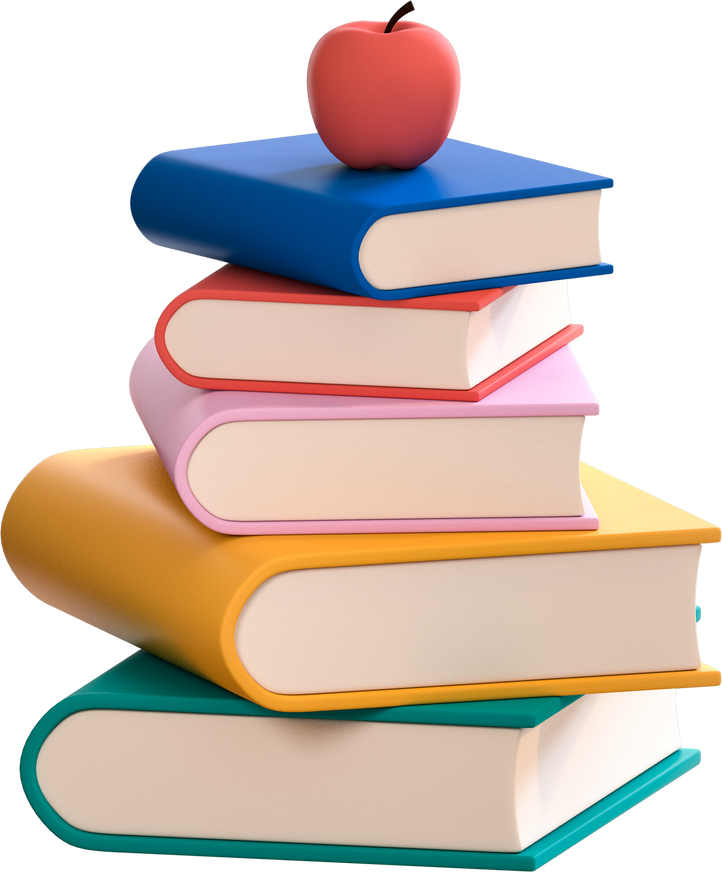 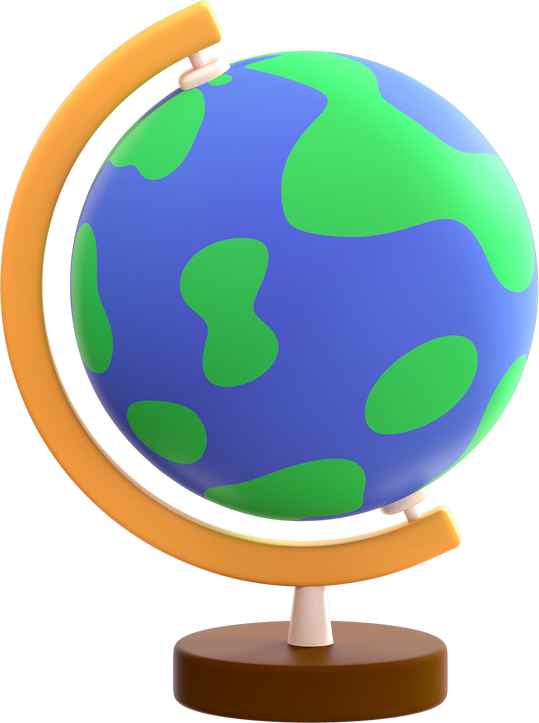 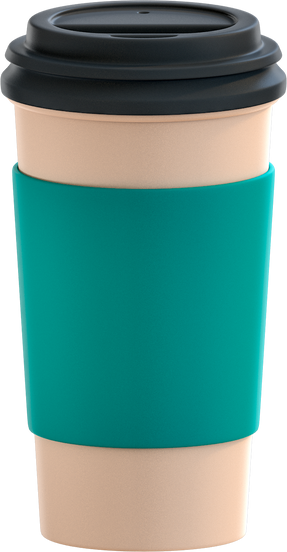 1. Dựa theo tranh, kể lại từng đoạn của câu chuyện Con chó nhà hàng xóm.
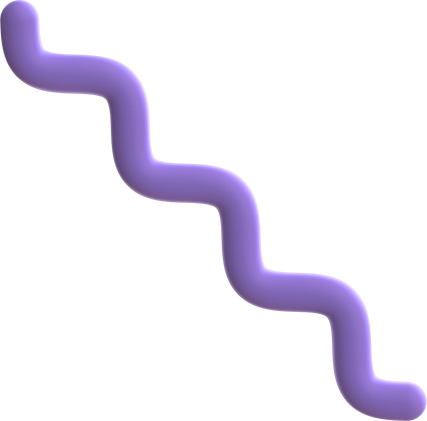 - Quan sát từng bức tranh:
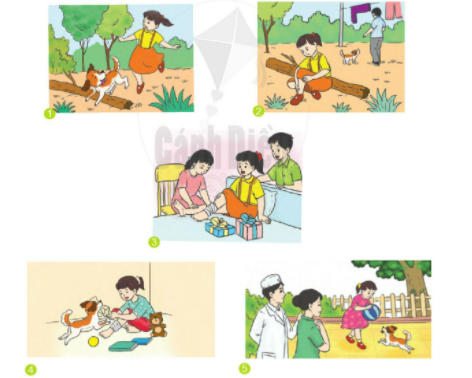 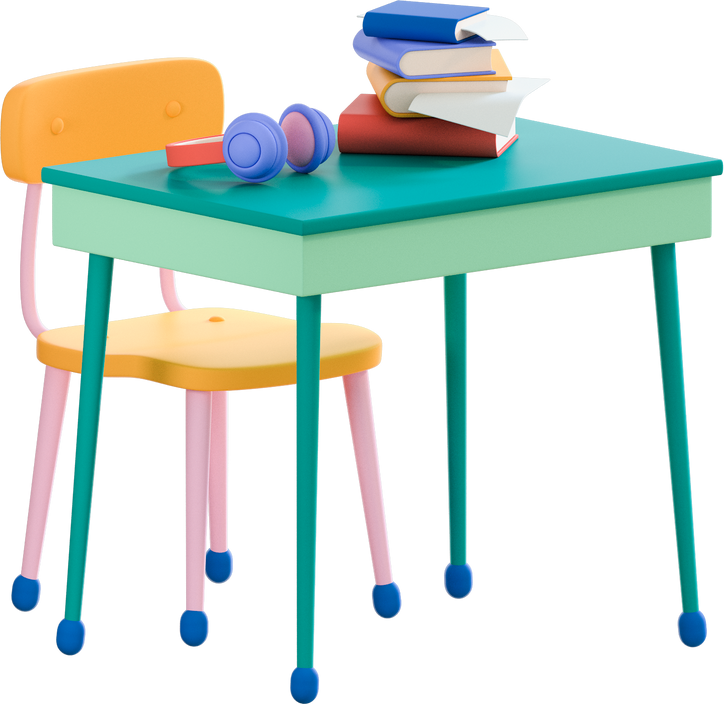 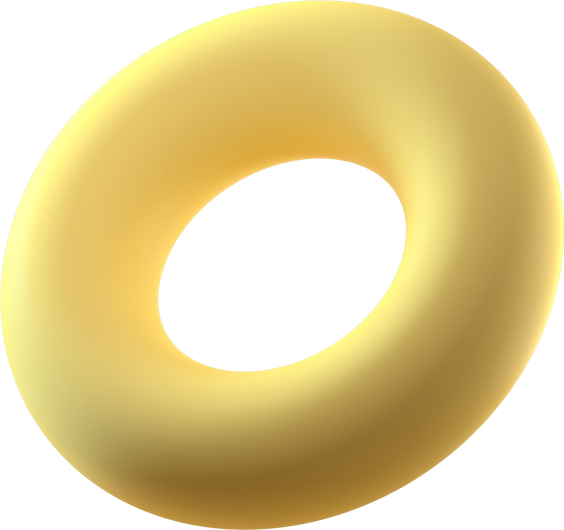 1. Dựa theo tranh, kể lại từng đoạn của câu chuyện Con chó nhà hàng xóm.
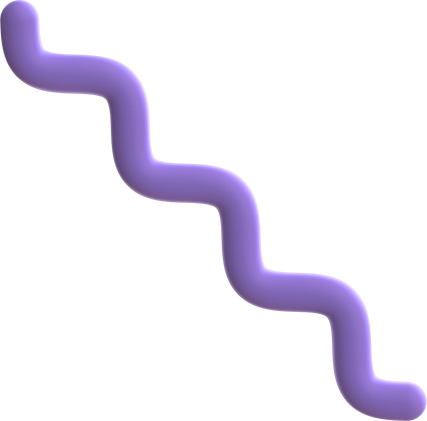 - Em hãy vắn tắt lại nội dung từng bức tranh?
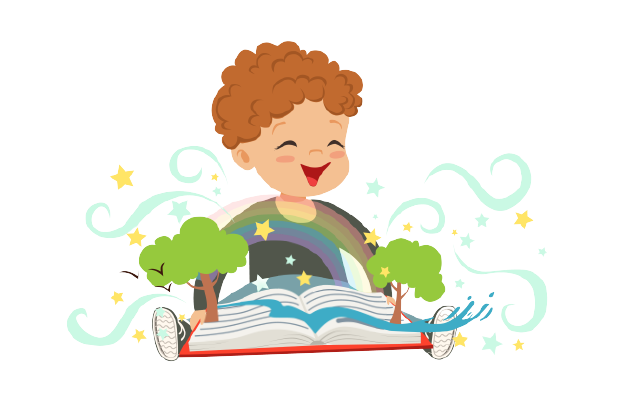 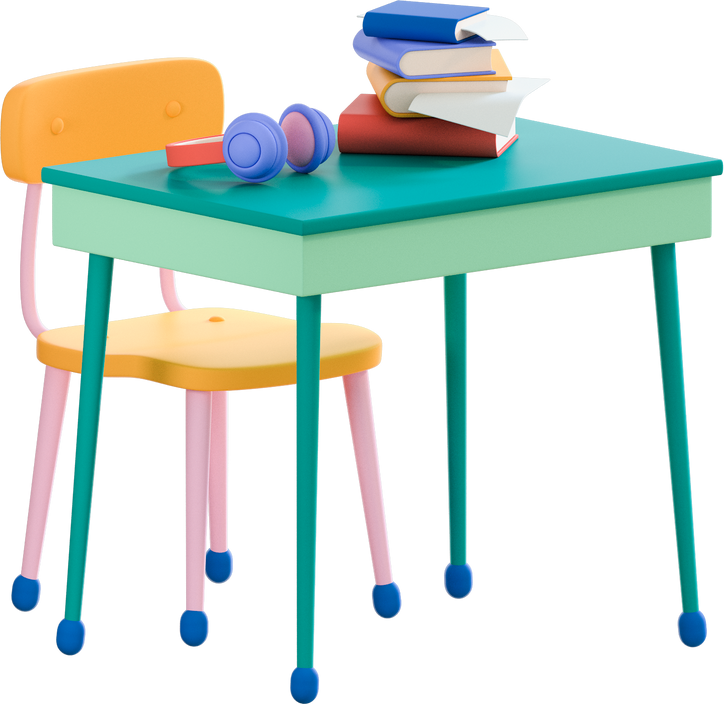 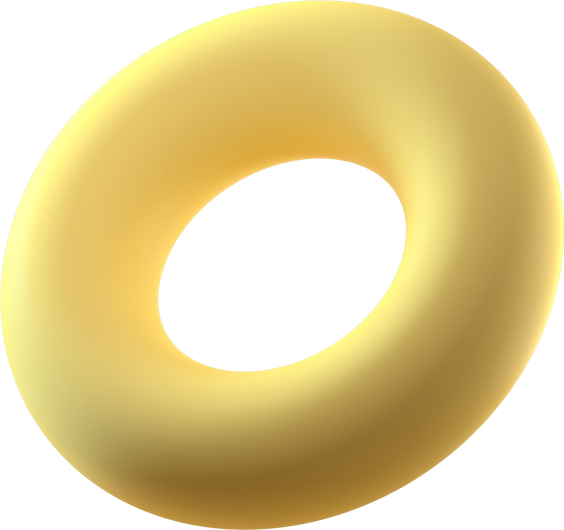 KỂ TỪNG BỨC TRANH
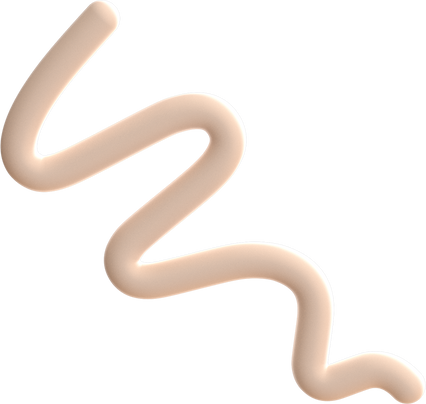 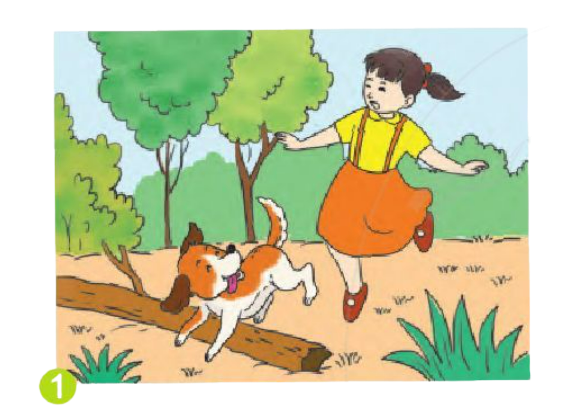 Tranh 1: Bé cùng Cún Bông chạy nhảy tung tăng, chơi đùa rất vui vẻ.
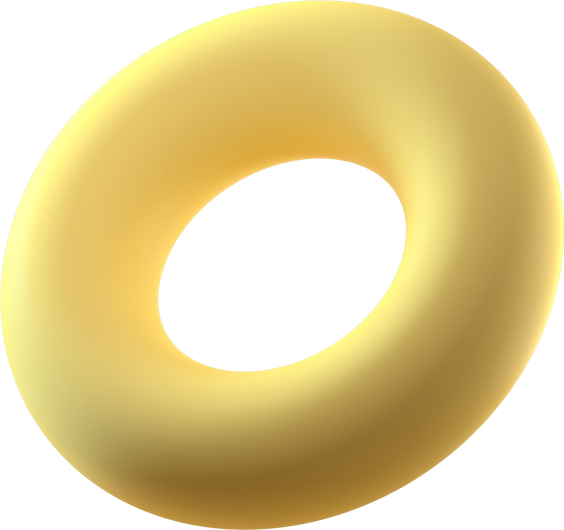 KỂ TỪNG BỨC TRANH
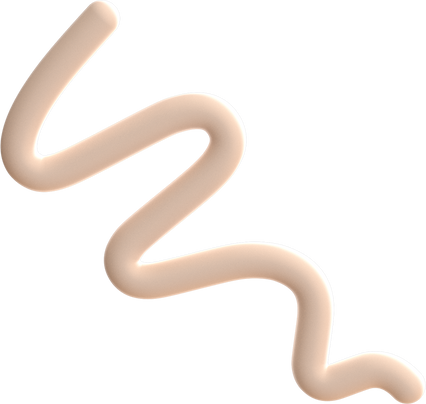 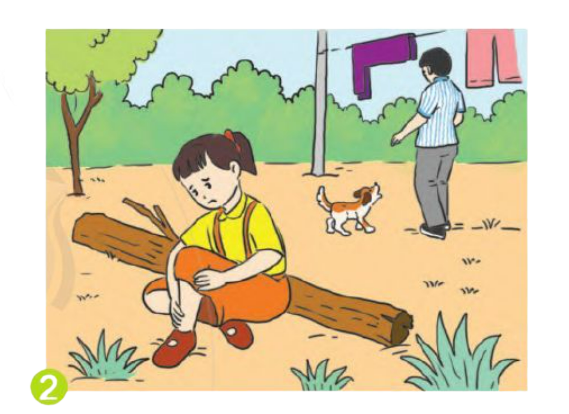 Tranh 2: Bé vấp ngã, bị thương, Cún chạy đi tìm người giúp.
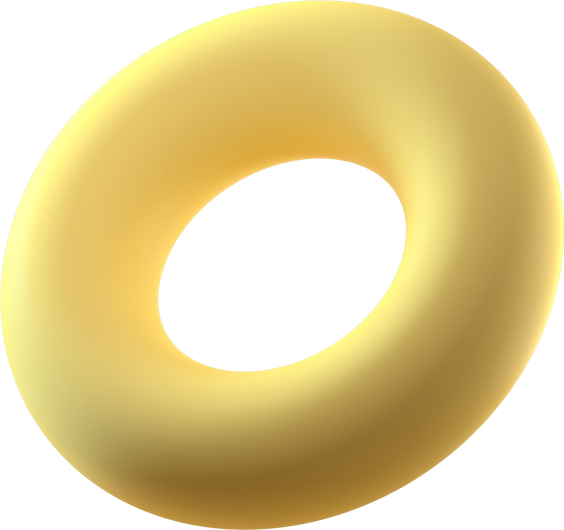 KỂ TỪNG BỨC TRANH
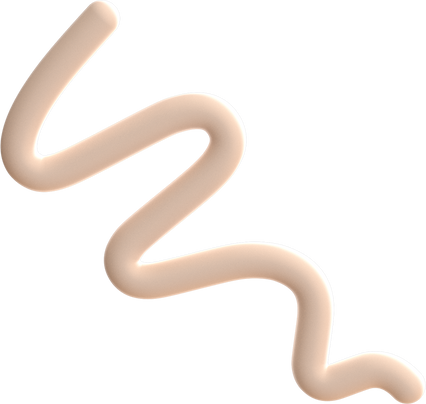 Tranh 3: Bạn bè biết Bé bị thương, rủ nhau đến thăm.
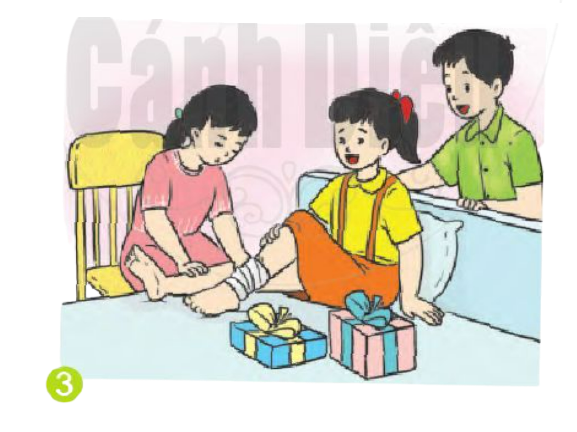 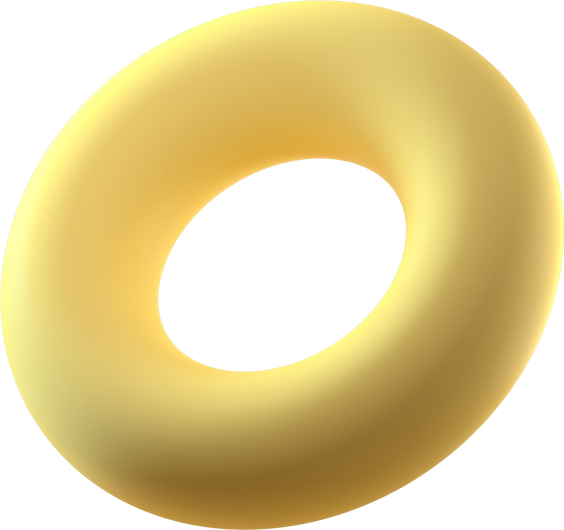 KỂ TỪNG BỨC TRANH
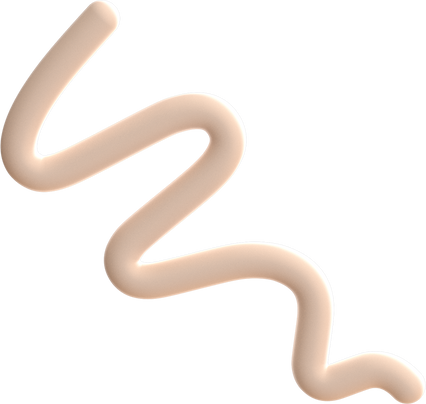 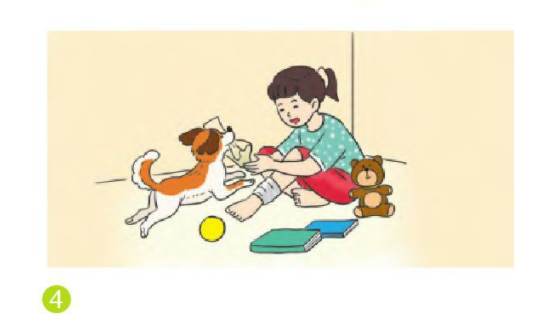 Tranh 4: Cún làm Bé vui những ngày Bé bị bó bột.
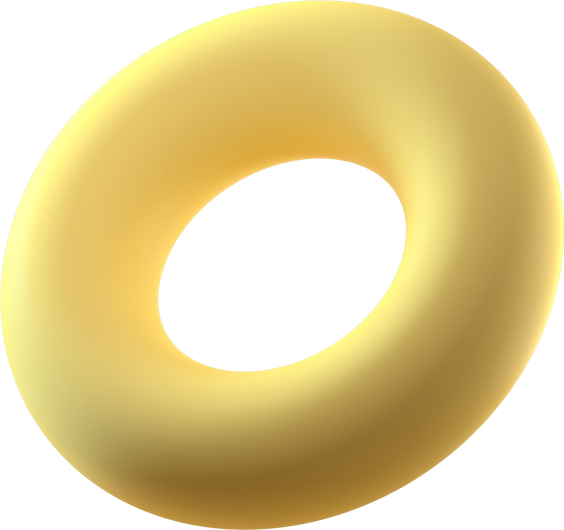 KỂ TỪNG BỨC TRANH
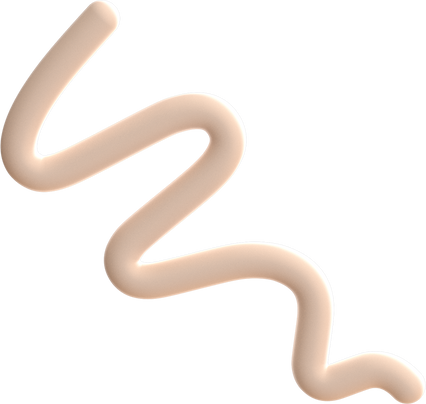 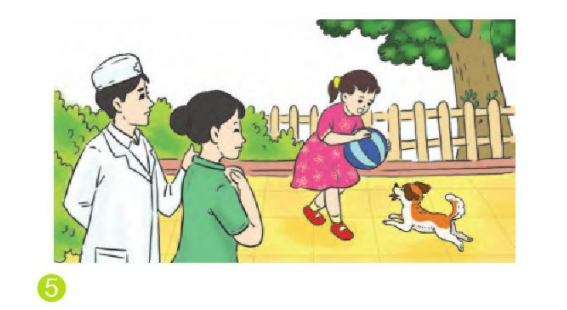 Tranh 5: Bé khỏi đau, lại vui đùa với Cún. Bác sĩ nói Cún đã giúp Bé mau lành.
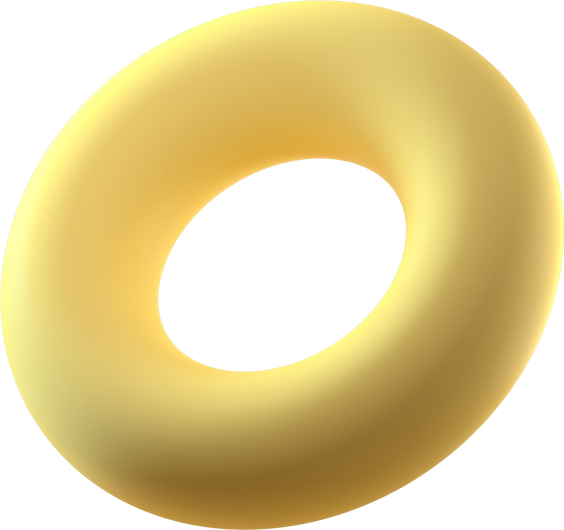 KỂ CHUYỆN THEO NHÓM
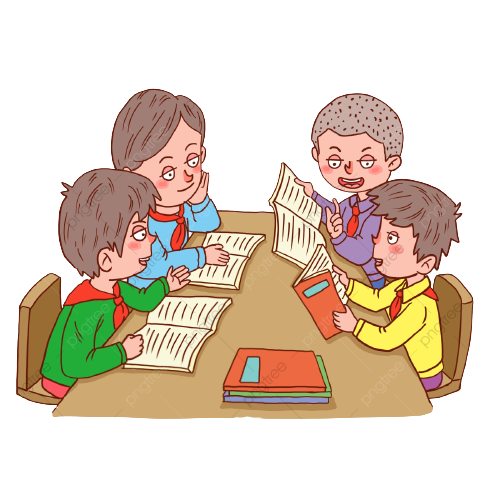 2. Kể lại toàn bộ câu chuyện
THI KỂ CHUYỆN TRƯỚC LỚP
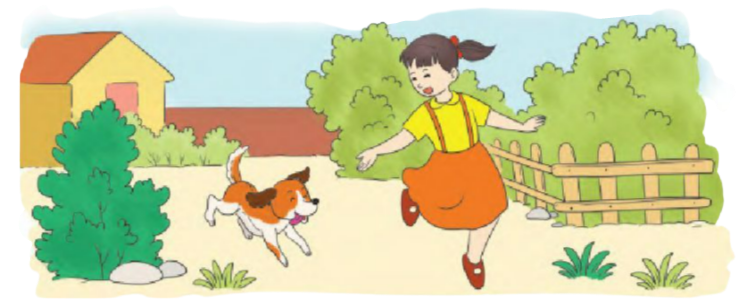 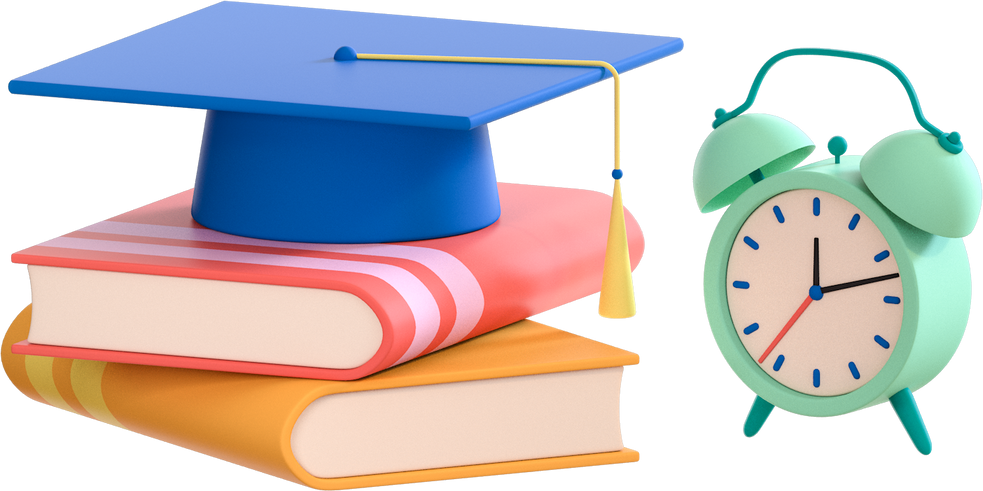 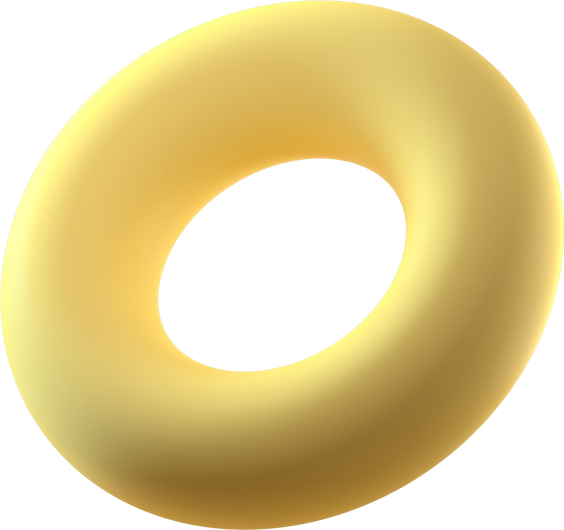 CỦNG CỐ, DẶN DÒ
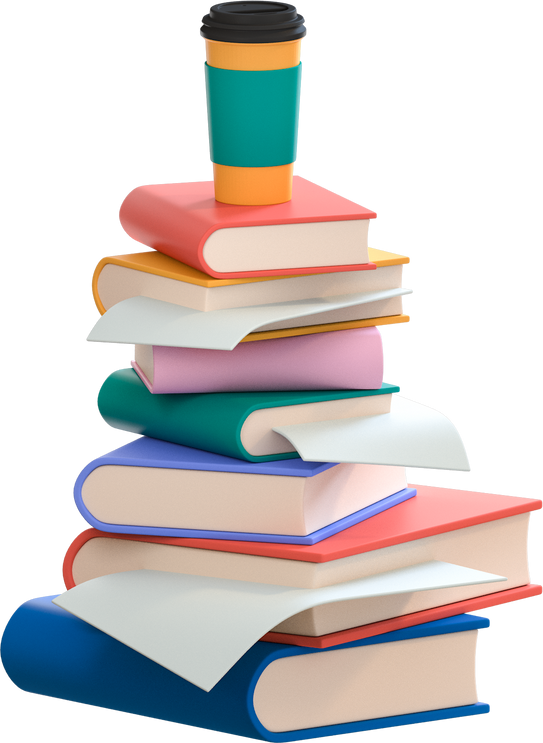 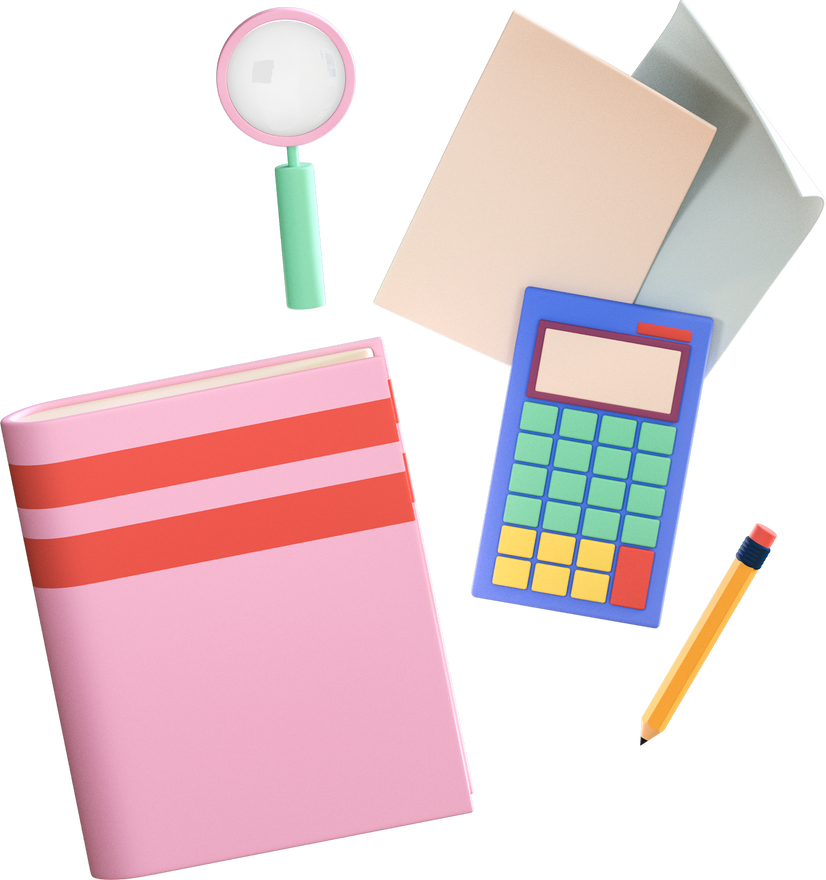 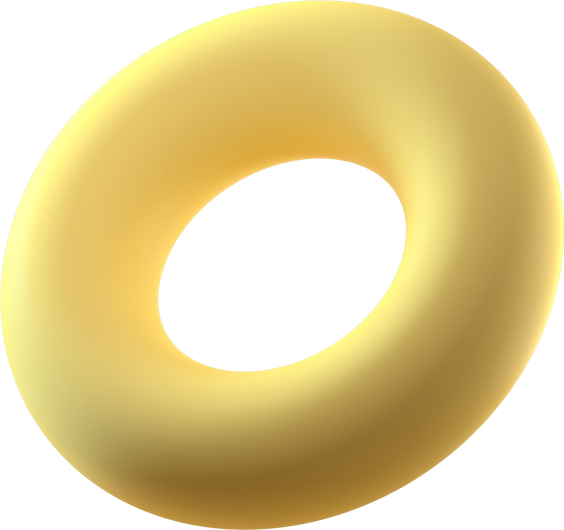 HẸN GẶP LẠI CÁC EM 
TRONG BÀI HỌC SAU!
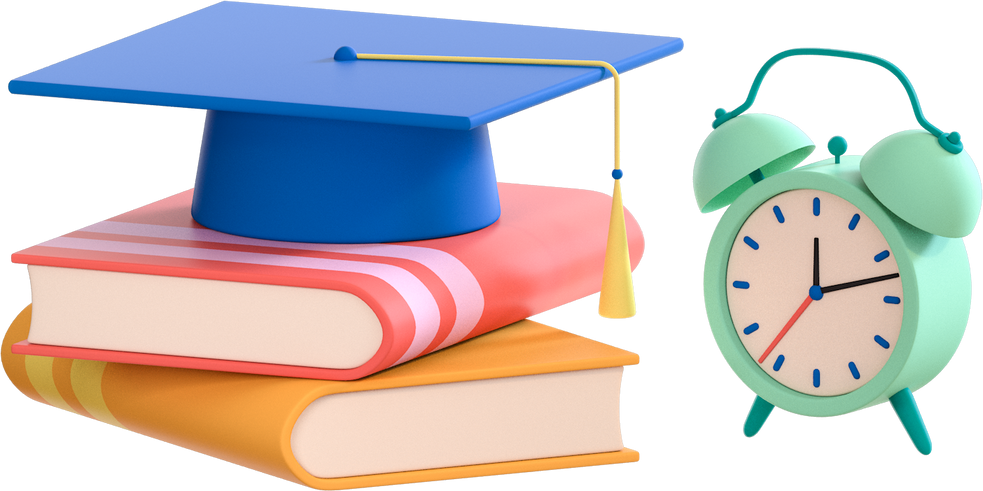 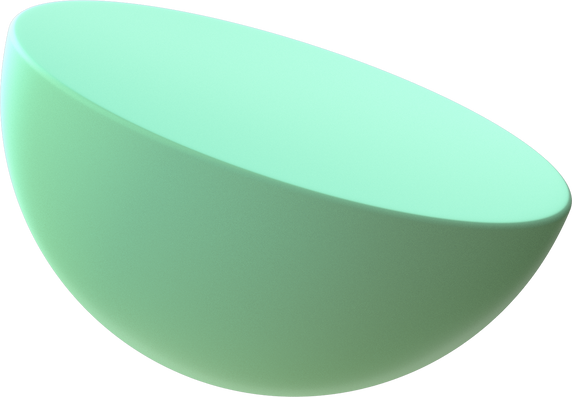